Strategic plan structure, guidance for next steps
Daniel S. Katz
University of Illinois Urbana-Champaign
@danielskatz
Questions Shaowen asked us to answer
What should be the core services/functions/ capabilities that GSI should provide? 
How should GSI structure its services/functions/ capabilities?
How should GSI allocate and optimize its services/ functions/capabilities to meet the evolving needs of pertinent communities?
But I still have more fundamental questions
Who will GSI address? (who is the audience?)
Software users?
Software developers?
What fraction of GSI addresses each?
Process Questions
How do we try to make cultural changes?
Cultural changes to support developers and their work
Cultural changes to lead to better community behavior, aimed at users
Where do these cultural changes get applied?
Institutions? Publishers? Societies? Funding agencies?
Can we shift from today's practices, to minimally good practices, to good enough practices, to best practices
Software “catalog”?
Should GSI support a catalog of relevant software?
Maybe tied to reviews and use cases?
SGCI does this (collaborative community*)
IRIS-HEP doesn’t (not needed for HEP community*)
MolSSI doesn’t (competitive community*, don’t want to pick winners*)
Who would provide info?
Who would maintain it?

(*My opinions)
Sustainability
Moving towards sustainability of the institute
Increase resources coming into the institute
Decrease work that institute has to do
Encourage people to participate without funding
Moving towards sustainability of software
Increase resources coming into projects
Decrease work that project have to do
Encourage people to participate without funding
Best practices
Overall, increase visibility of software to decrease redundant development
Too many questions and possible activities
Need to limit what we do
What small number of changes do we want to bring about?
What resources do we have?
How can we best apply the resources to achieve the changes?
Leads to formal theory of change process
Need to build and apply Theory of Change
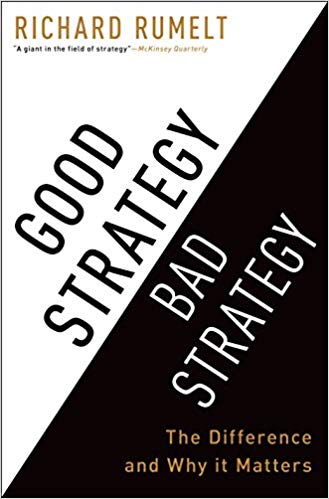 Next, consider strategy
Good Strategy Bad Strategy: The Difference and Why It Matters, by Richard Rumelt
The kernel of a strategy contains three elements:
A diagnosis that defines or explains the nature of the challenge. A good diagnosis simplifies the often-overwhelming complexity of reality by identifying certain aspects of the situation as critical.
A guiding policy for dealing with the challenge. This is an overall approach chosen to cope with or overcome the obstacles identified in the diagnosis.
A set of coherent actions that are designed to carry out the guiding policy. These are steps that are coordinated with one another to work together in accomplishing the guiding policy.